HKCEM JCM OSCE
06 March 3013
AED POH
Case 1
M/52
Walk unaided to AED
c/o left foot sprain few days ago during working
P/E swelling, tender over dorsum of foot
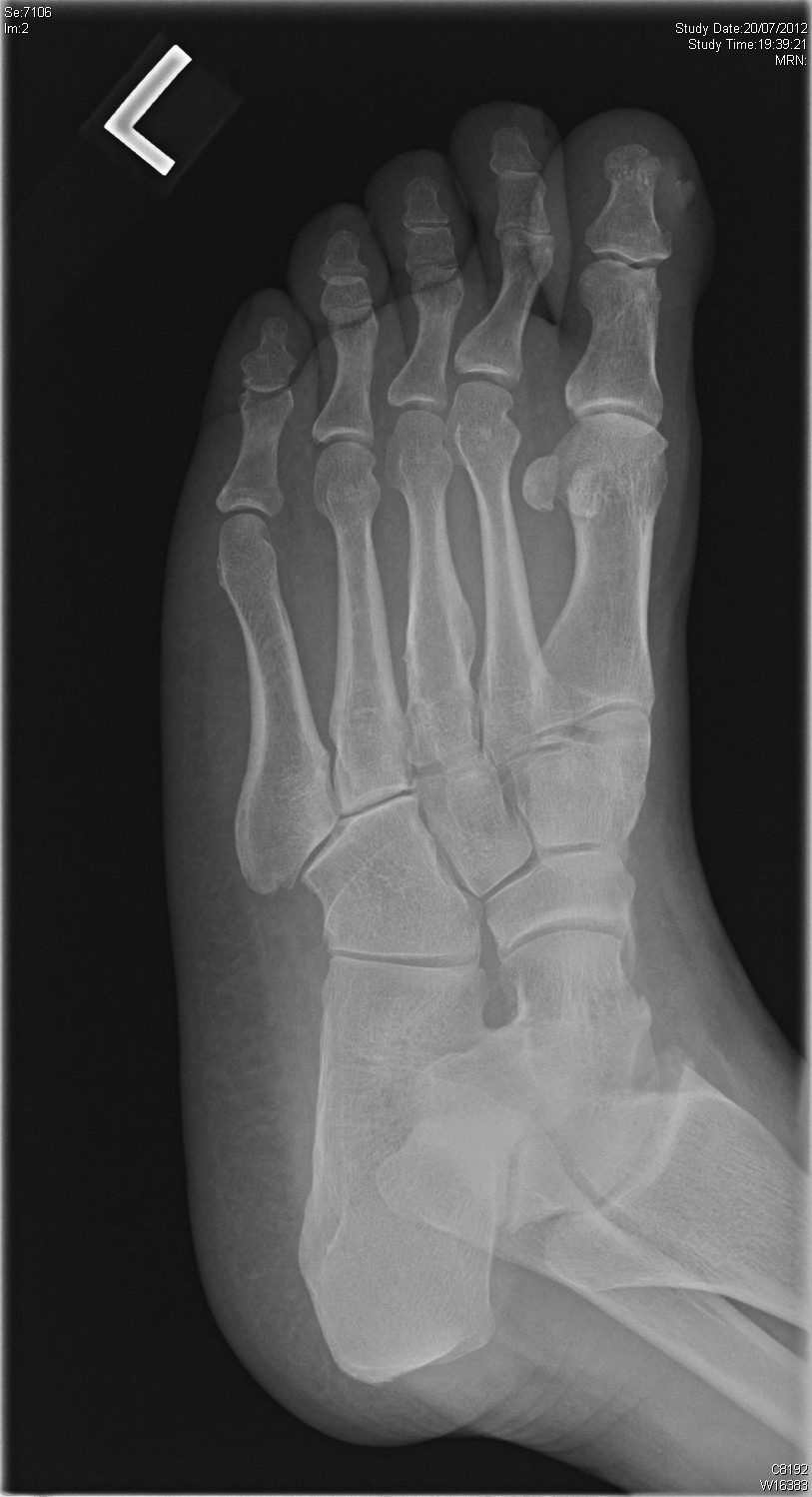 Questions
What were the X ray findings
What was the name of the sign showed in X-ray?
What was this injury call?
What was the classification of this injury
What was the optimal management
What were the important complications
[Speaker Notes: D. D. Brown and R. V. Gumbs. Lisfranc fracture-dislocations: report of two cases. National Med Assoc. 1991 April; 83(4): 366–369.]
Case 2
M/42
Hx of stepping to nail 
Left sole wound unhealed for 6 months
P/E: 4mm size ulcer in left sole, discharge +ve
X ray left foot was taken
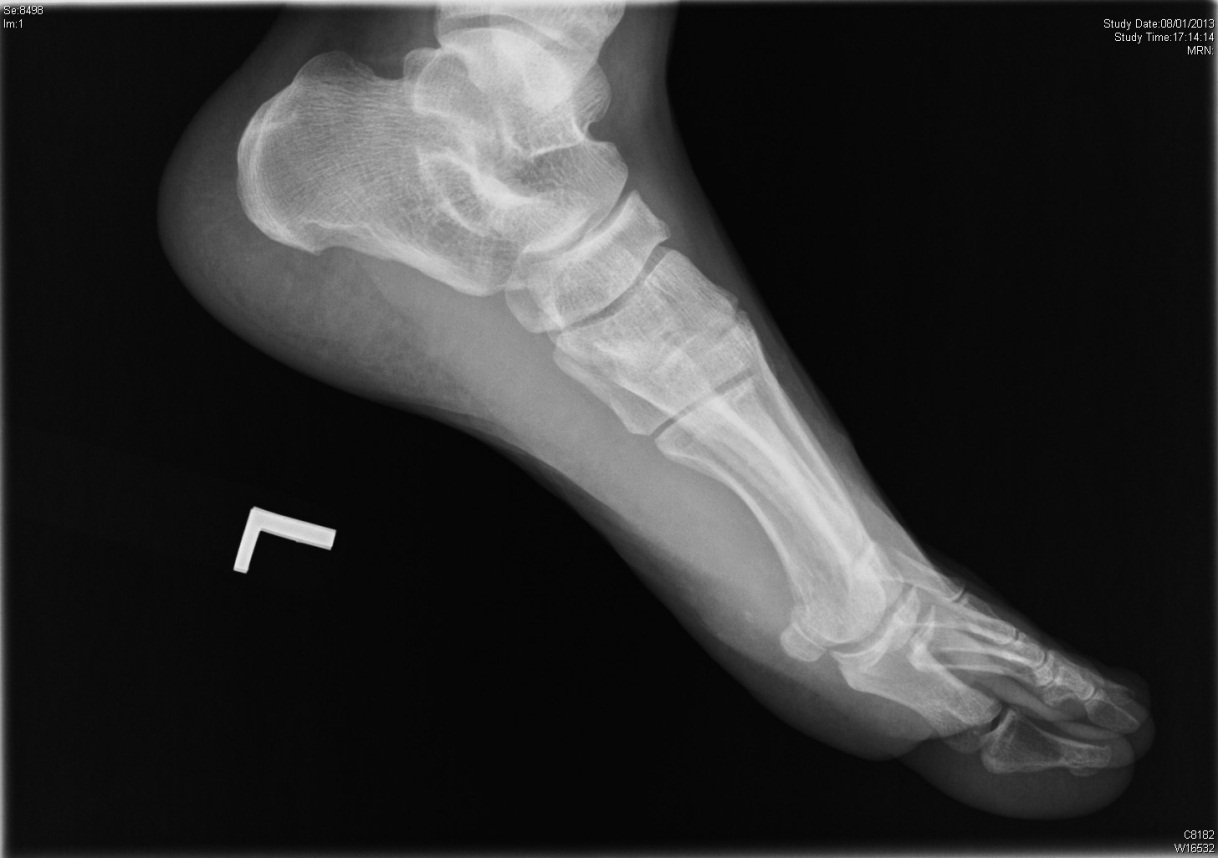 Questions
What was the X ray finding
What you were suspected?
What further investigations you would like to do to confirm the diagnosis?
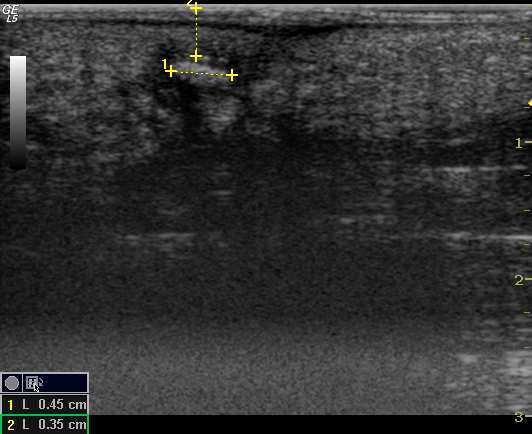 Questions
Describe the ultrasound finding
What did you think about the nature of material that caused the problem? (Metal, glass, plastic or wood) Why?
What other investigation you would consider?
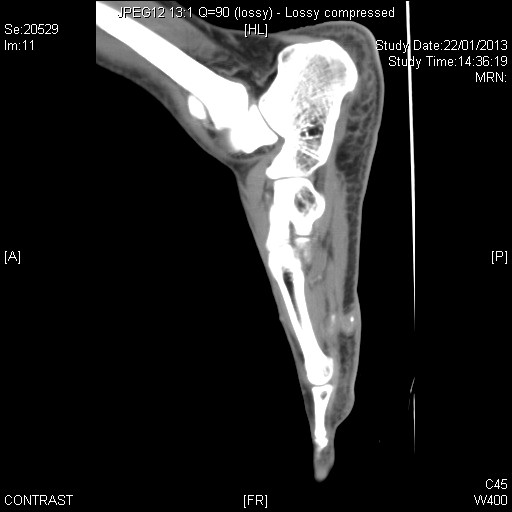 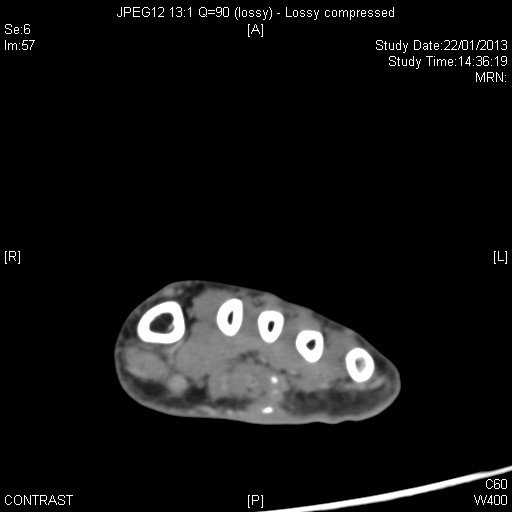 What is your management?
Case 3
F/59
c/o: abd pain, vomiting and diarrhea x 1/7
T 36
Abd.: 
Soft,
 tender over lower abd., Go/Ro
Mass -ve
Questions
What bedside investigations you would consider?
What were the ultrasound findings?
What was the diagnosis?
What were the ultrasonic features of acute appendicitis?
Name 3 clinical signs of acute appendicitis
Name one scoring system for acute appendicitis
Case 4
M/40
IVDA
Personality disorder
c/o LBP for 3 days
No injury
Could not walk
Questions
What were the red flags of LBP?
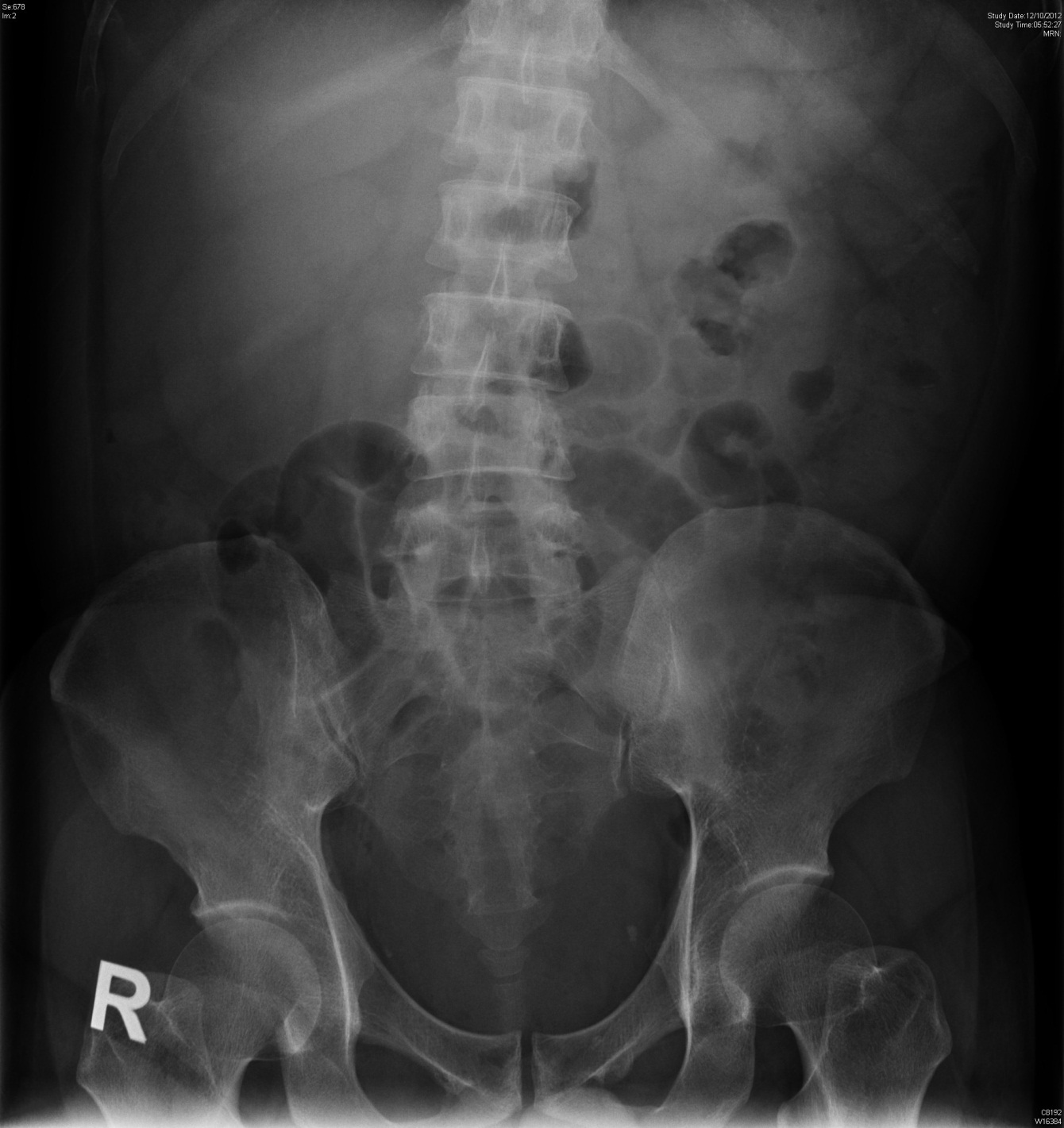 What were the X ray findings?
What were the differential diagnosis?
What other imaging Ix you would consider?
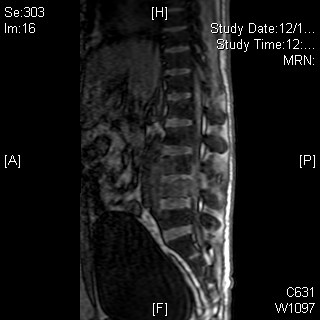 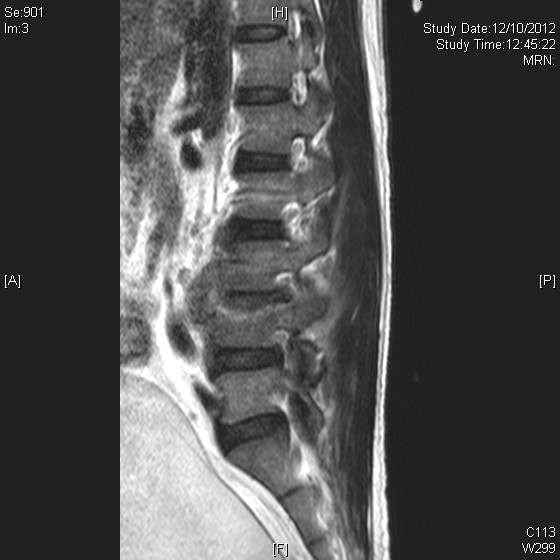 [Speaker Notes: Infective spondylolitis involving L3 and L4 with left intra-spinal epidural extension and a small left para-central posterior disc protrusion, marked compression on the corresponding cauda equina and thecal sac.]
How to manage this patient?
Case 5
M/35
Amateur body builder
c/o sudden sharp pain in left upper arm while practicing weight lifting
Questions
Describe the abnormality showed in the clinical photo
What was the sign called?
What bedside investigation would help in diagnosis in ED?
Figure 1
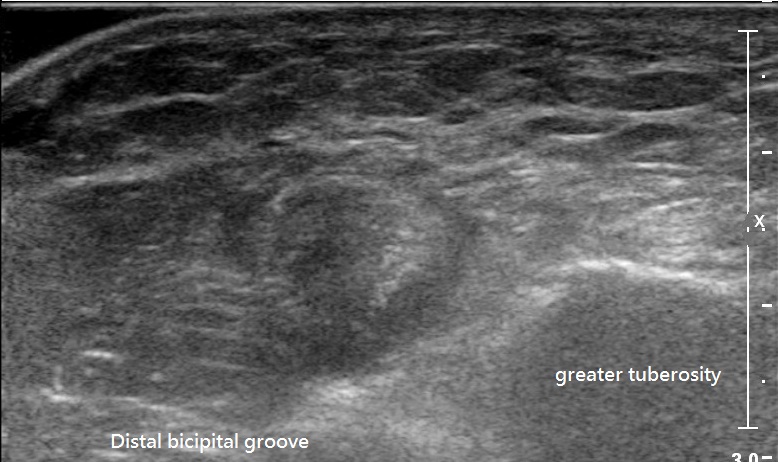 Figure 2
Figure 3
Describe the ultrasound findings
What was the diagnosis?
What were the management options for the patient?